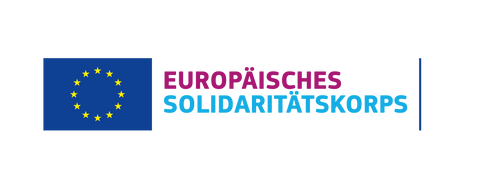 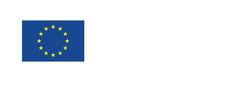 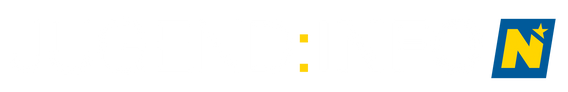 Jugend:info Dolní Rakousko Dobrovolnické projekty v Dolním Rakousku podporované EU
- teorie & praxe z pohledu koordinující organizace
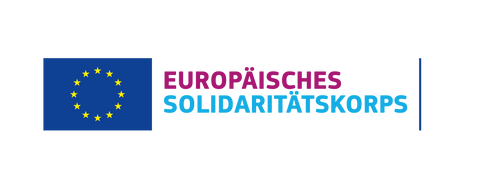 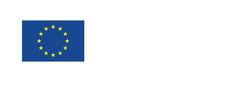 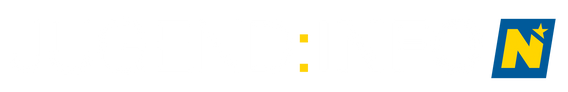 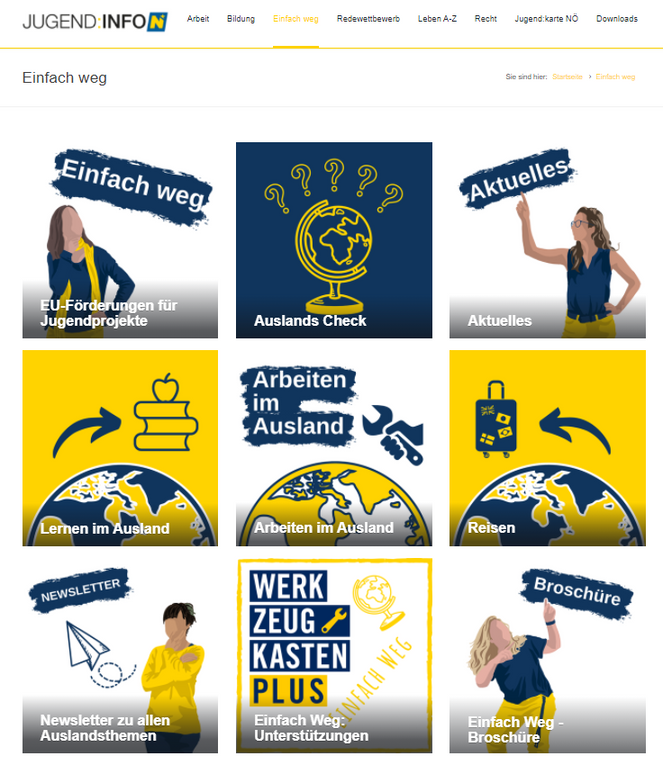 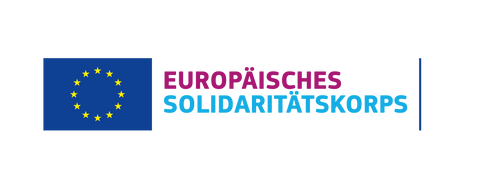 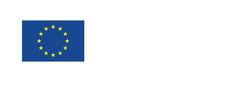 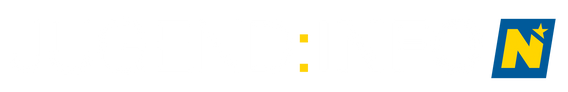 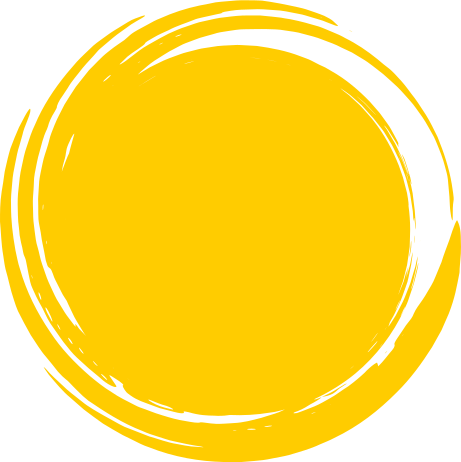 O nás
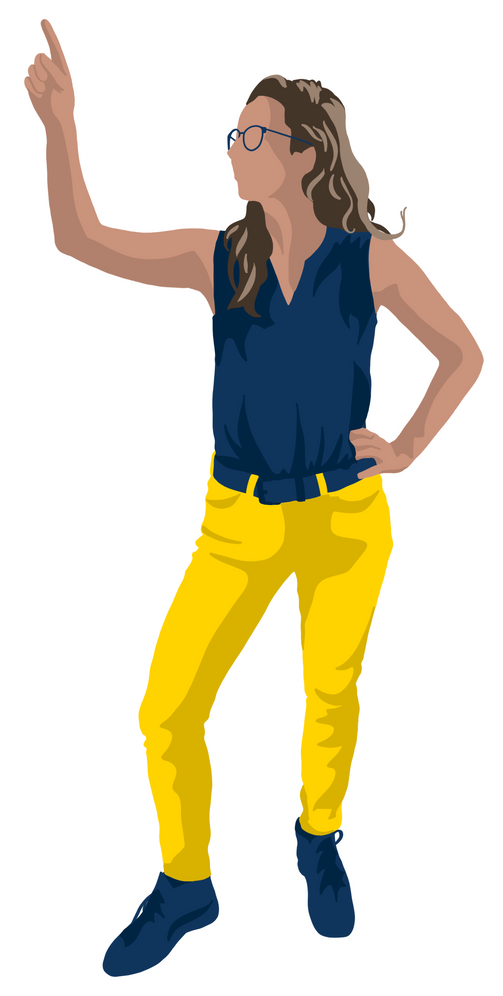 Regionální kancelář pro mládežnické programy EU Erasmus+ Mládež & Evropský sbor solidarity
(regionální kontaktní partner v Dolním Rakousku)

Naše motto: nekomplikovaně, přímo, anonymně, bezplatně!

Workshopy, projektové poradenství, podpora při vyhledávání podpory
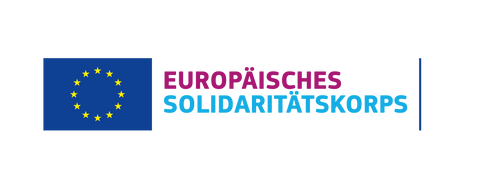 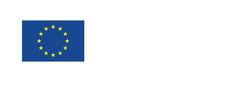 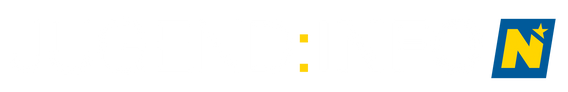 Evropský sbor solidarity (ESS) je programem Evropské komise na podporu mladých lidí a projektů v Evropě.
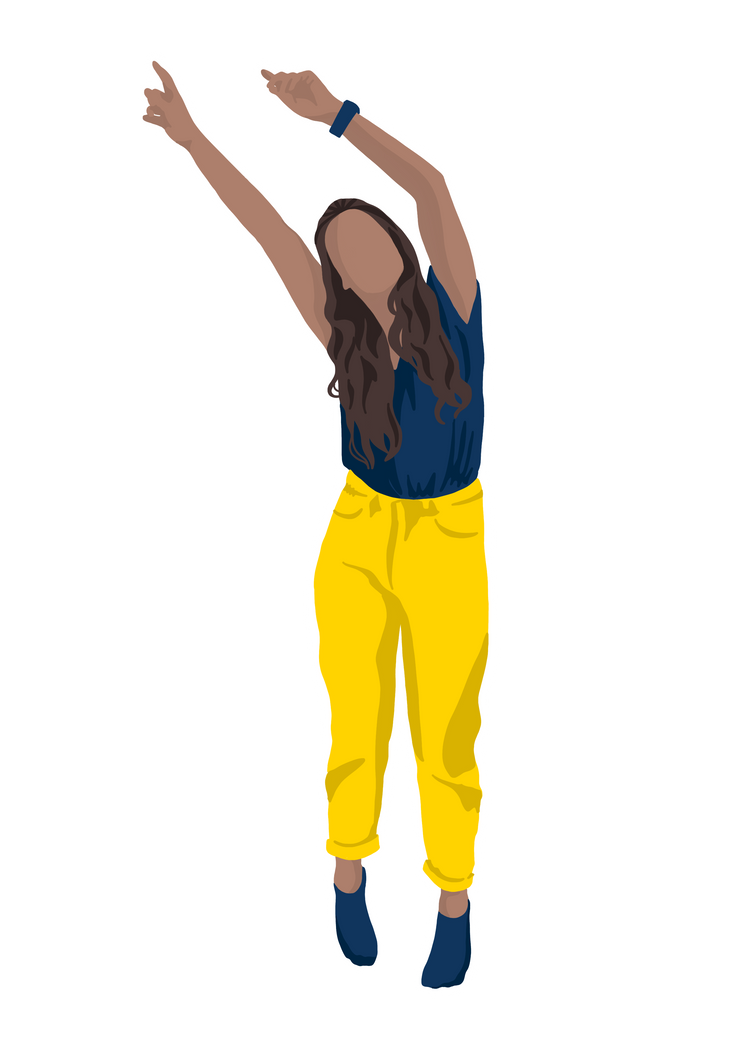 Formáty projektů ESS
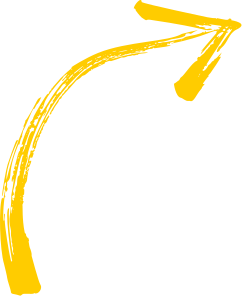 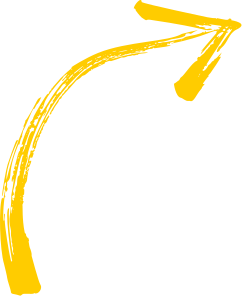 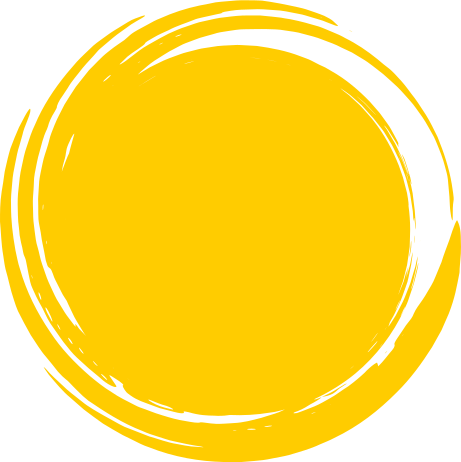 Projekty solidarity
Mladí lidé se angažují
 ve svém místním prostředí
Nasazení dobrovolníků
mladých lidí ve věku 18 až 30 let 
v některé organizaci na dobu 2-12 měsíců
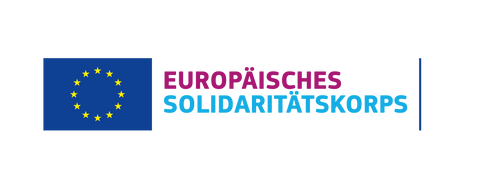 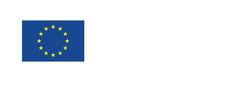 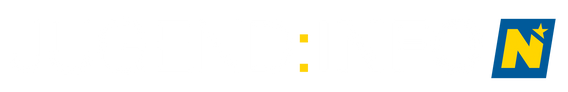 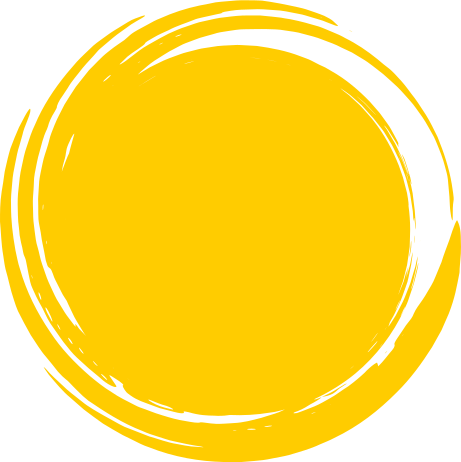 ESS a Jugend:Info
úzká spolupráce s OeAD (Agentura pro vzdělávání a mezinárodní styky)

Příprava, doprovod a následná práce v rámci daného nasazení.

Přijímání, vysílání a koordinace
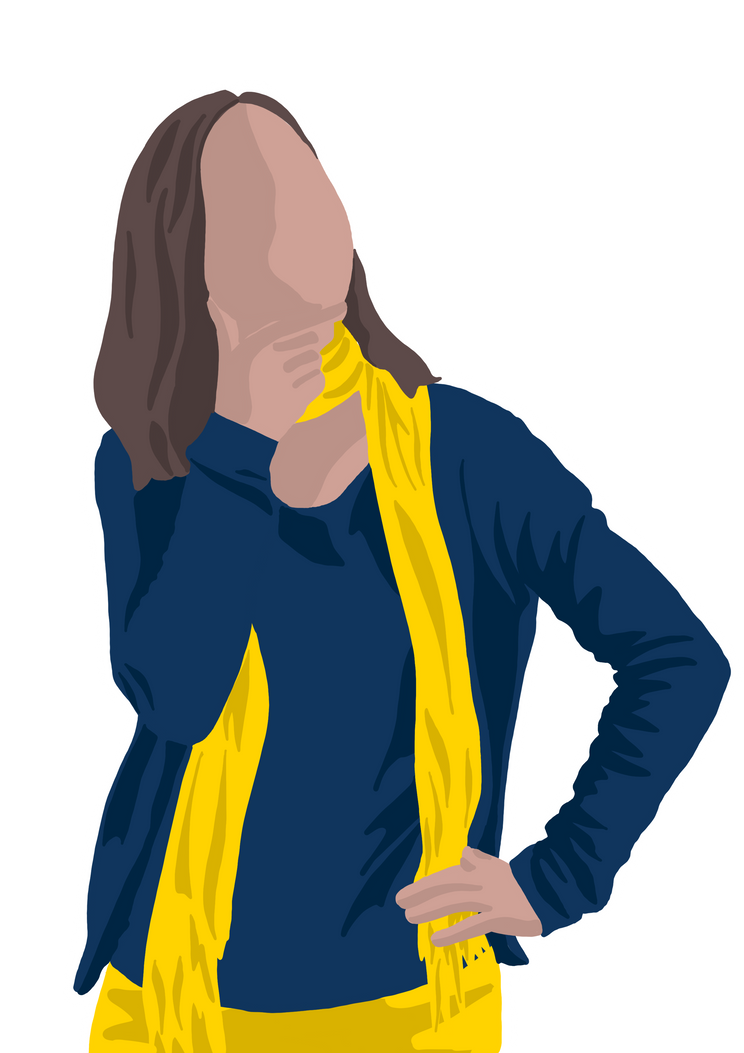 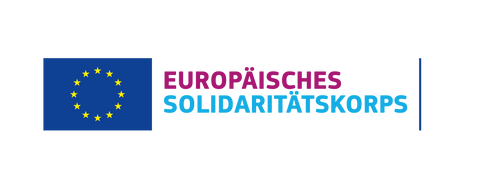 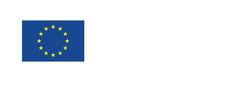 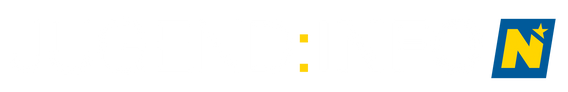 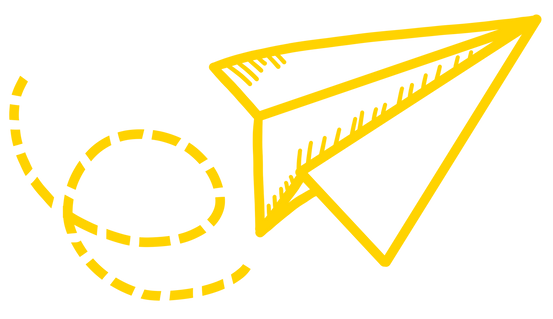 mladých evropských dobrovolníků 
ve vaší obci / organizaci na dobu 2-12 měsíců?
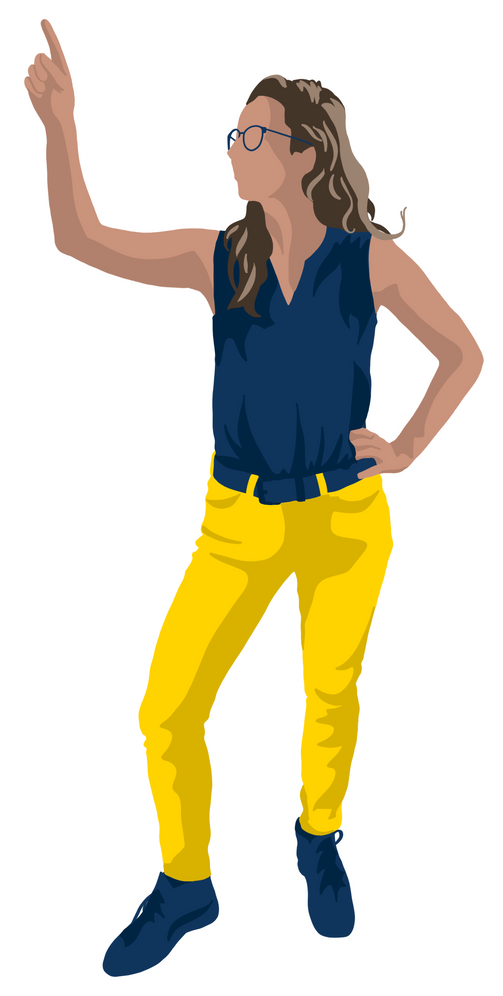 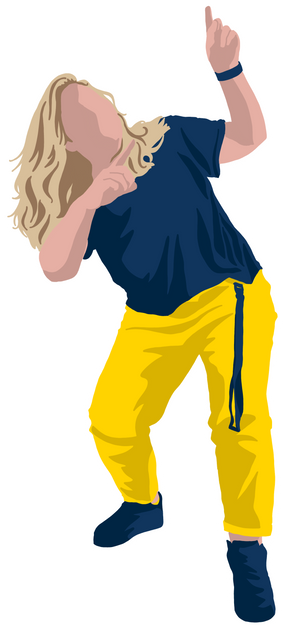 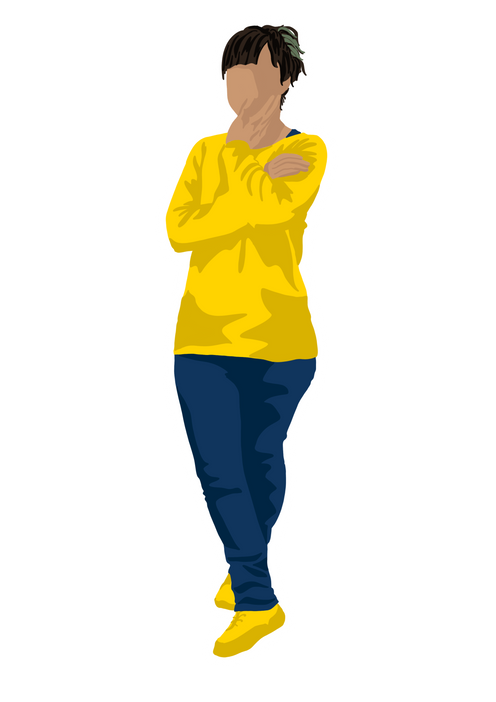 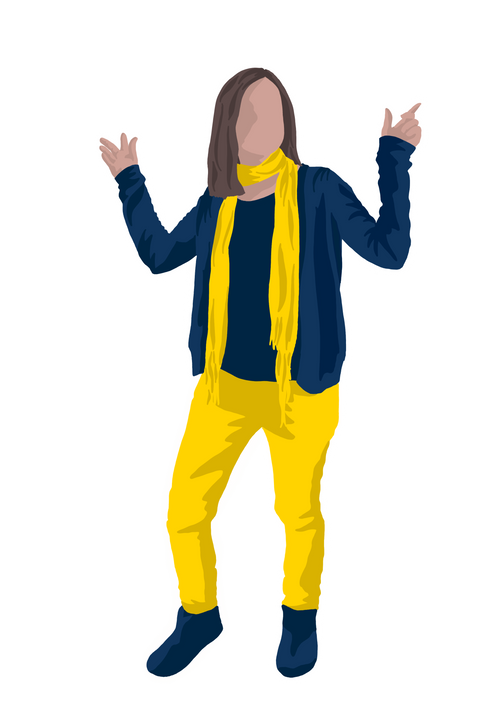 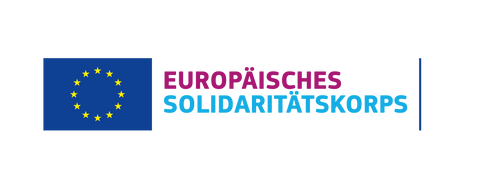 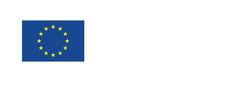 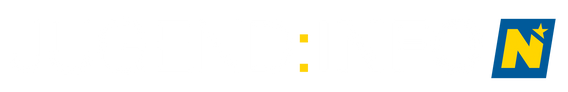 Poradíme vám, budeme koordinovat a kontrolovat vše co souvisí s kapesným, stravou, pojištěním, cestováním, vízem, jazykovým kurzem, ubytováním ...
Přijímající organizace získá kousek Evropy ve své obci/organizaci a aktivní podporu (-:
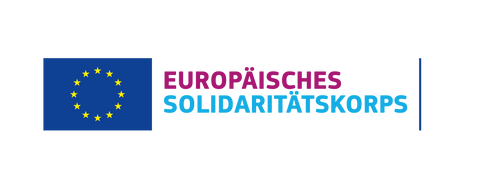 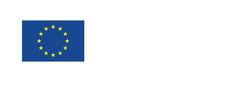 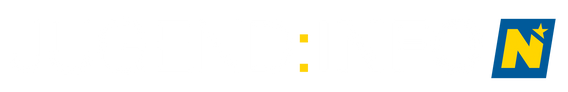 Oblasti činnosti? Všechno, kde se jedná o společné blaho (-: např. vedení  
dobrovolníků v pečovatelských a podpůrných centrech, zařízeních pro zdravotně postižené,...
otevřená mládežnická práce, mateřské školy, ...
...a cokoli, co si myslíte, že by vaše organizace mohla nabídnout mladým lidem....
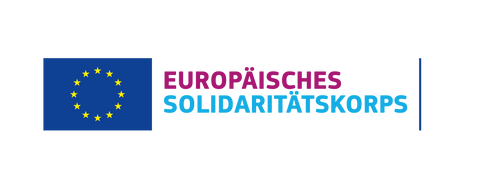 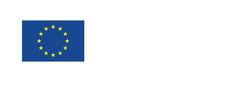 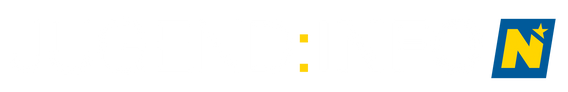 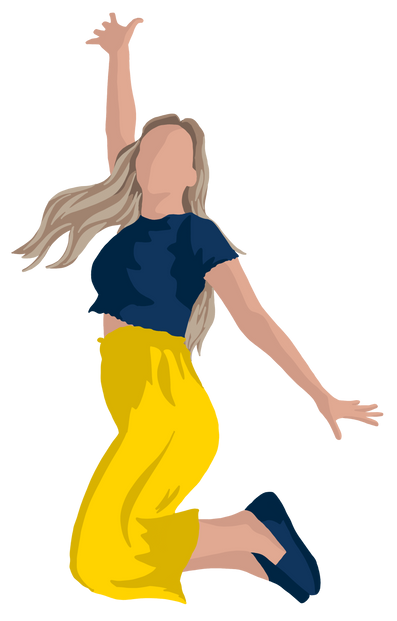 10 měsíců ~ podpora 10 000 eur z EU
 (při existenci mimořádných nákladů může být částka podstatně vyšší)
Jugend:info NÖ koordinuje ~ 20 dobrovolníků & s podporou EU ~200 000 eur/rok
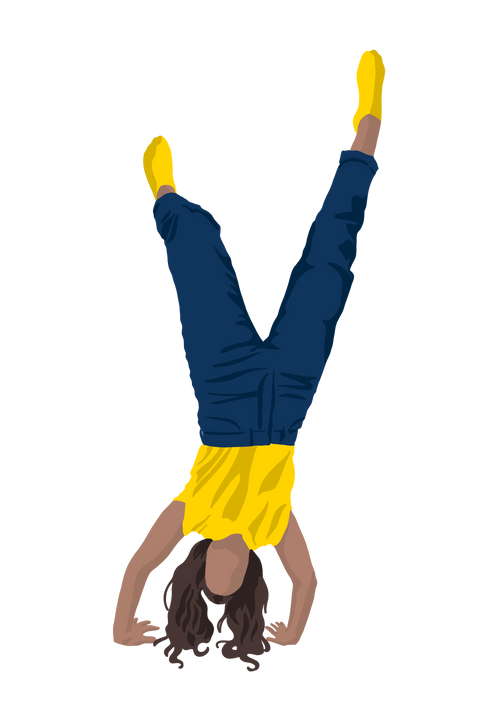 Benefity pro dobrovolníky: smysluplné a účelné aktivity bez stresu; kapesné ~150 eur/měsíčně, ~300 eur/měsíčně na stravu, placené cestovní náklady a ubytování, jazykový kurz v hodnotě cca 500 eur, volnočasové aktivity v hodnotě cca. 150 eur, networking, trénink, vyšší šance na získání zaměstnání, atd.
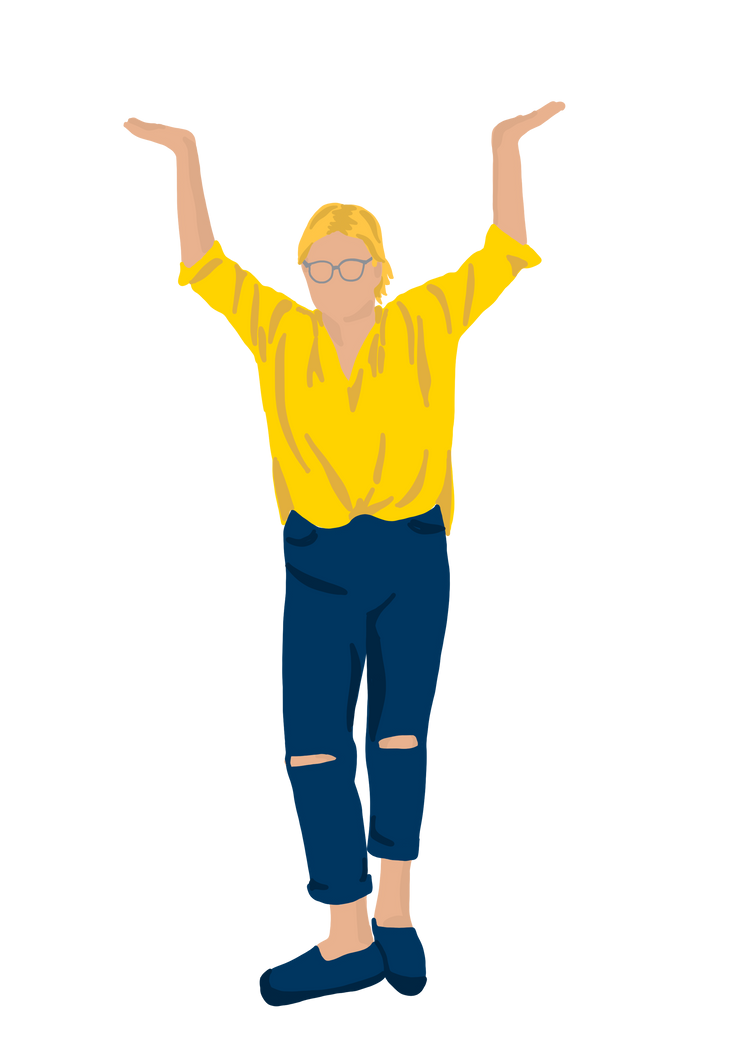 Přínosy pro hostitelskou organizaci: aktivní podpora, PR, internacionalizace a zkušenosti s EU pro zaměstnance, klienty a komunitu, vytváření sítí, nové nápady a mladistvý duch;
~200 eur/měsíčně (spolu)financování ubytování; součást velké vize...
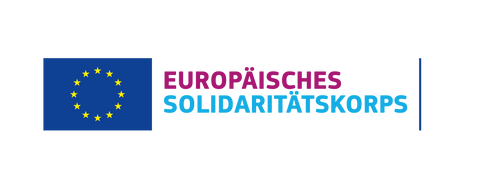 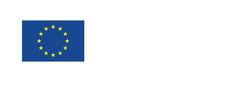 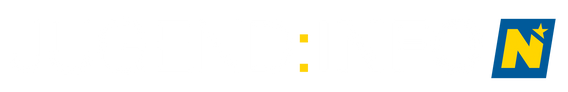 Témata, která jsou těžištěm projektu
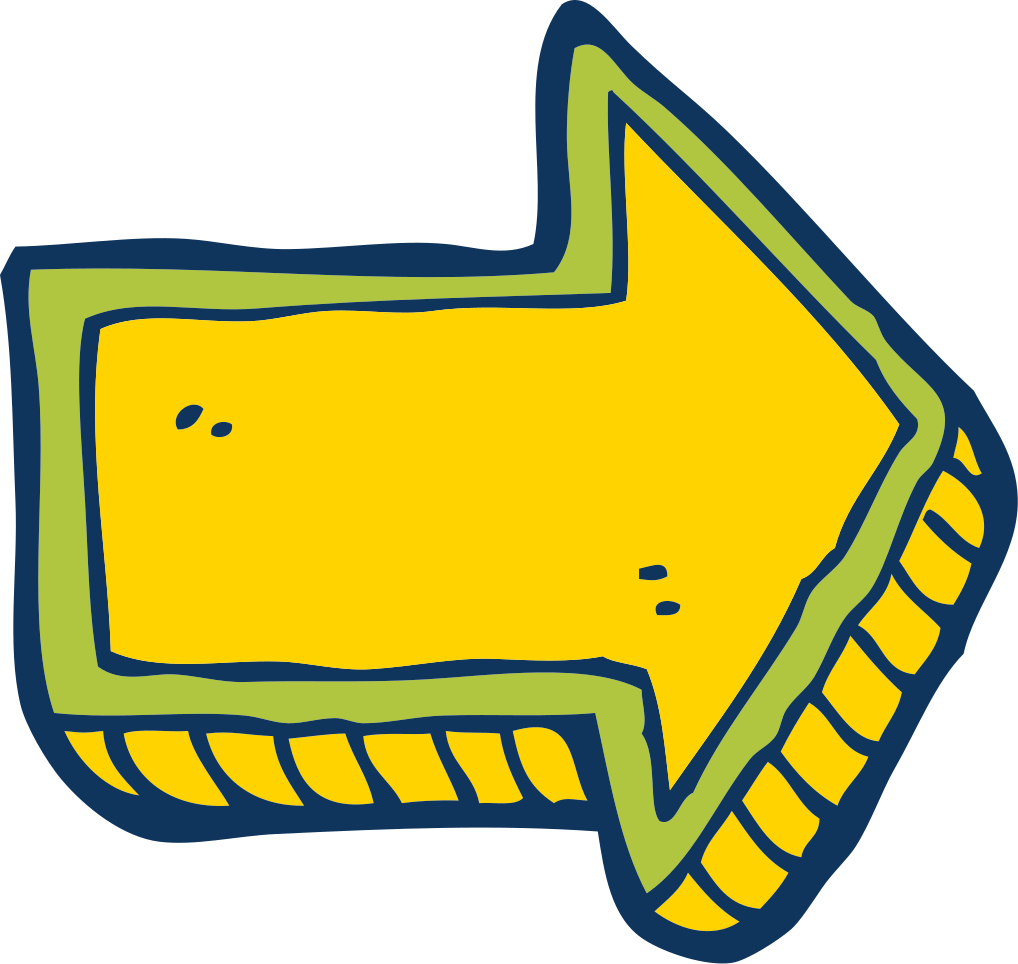 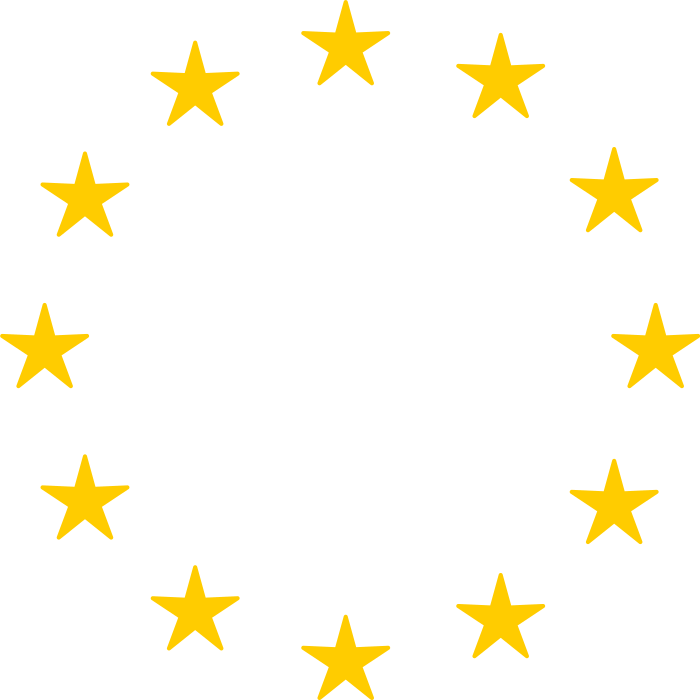 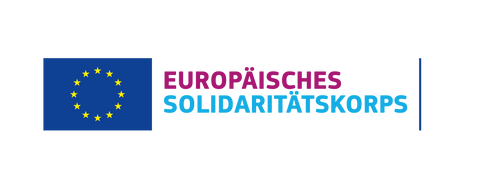 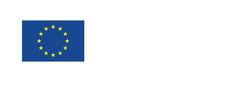 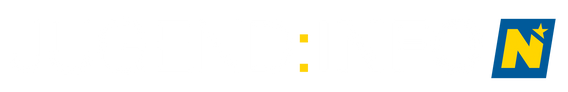 Inkluze a diverzita
Dlouhodobě udržitelný rozvoj a klima
Digitální revoluce
Demokratická účast a zapojení
Sociální podnikání
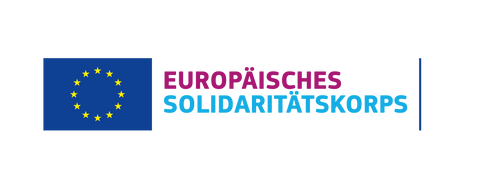 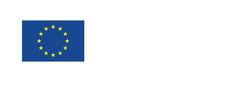 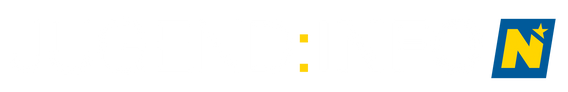 Současná zařízení přijímající dobrovolníky
Pečovatelská střediska 
Projekty Montessori 
Mládežnická centra 
Mateřské školy 
Jugend:Info Dolní Rakousko 
obce (knihovny, umění, sport, aplikace...)
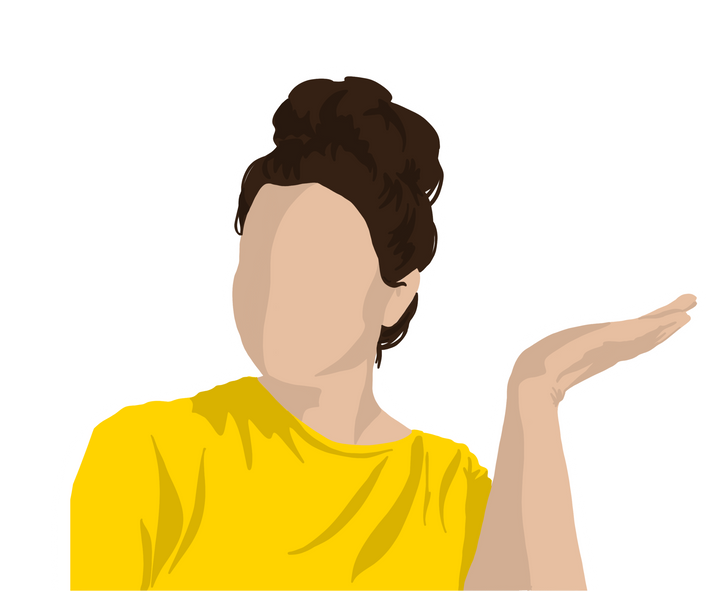 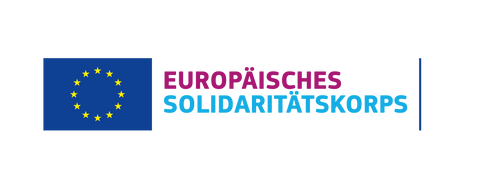 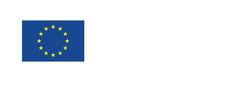 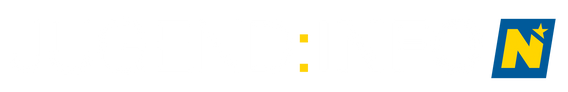 Užitečné odkazy
https://www.jugendinfo-noe.at/

https://europa.eu/youth/solidarity_de

https://www.solidaritaetskorps.at/das-programm/fuer-jugendliche/freiwilligenprojekte/

https://www.dzs.cz/

https://www.dzs.cz/en/program/european-solidarity-corps/foreign-exchange-stays
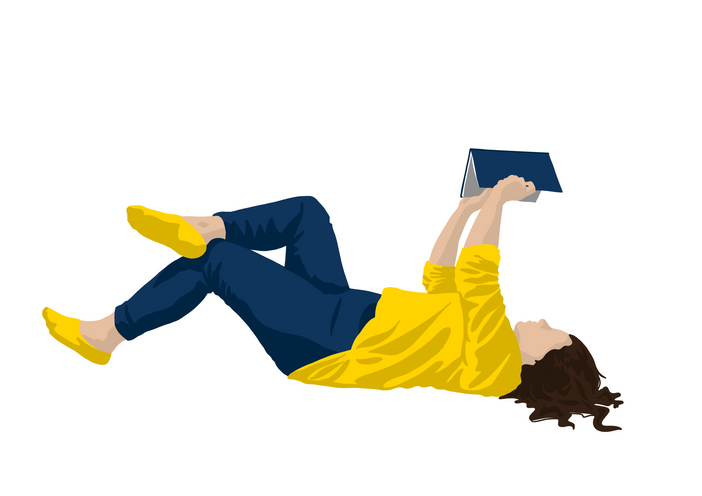 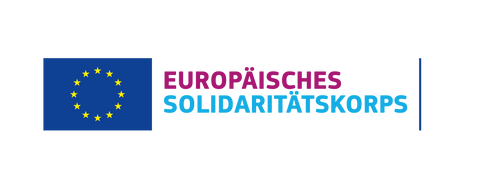 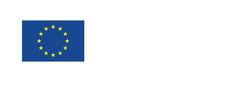 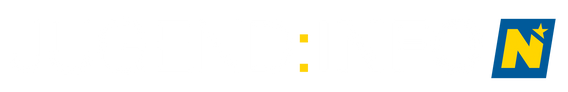 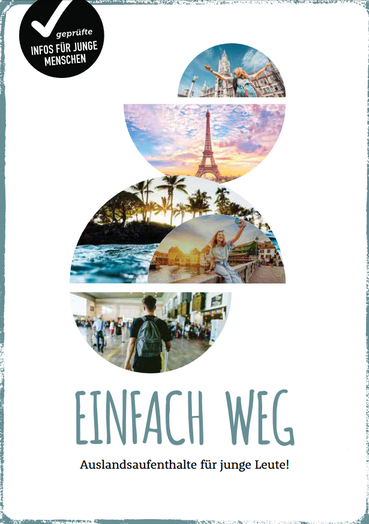 Kontakt
JUGEND:INFO NÖ                  
Kremsergasse 2                    
3100 St. Pölten

JUGEND:INFO NÖ SÜD
Hauptplatz 1 - 3
2700 Wiener Neustadt                    

T: +43 (0) 2742 245 65 (St.Pölten)
T: +43 (0) 650 49 58 999 (Wiener Neustadt)              
info@jugendinfo-noe.at
www.jugendinfo-noe.at
Virna Hadziosmanovic BSc
 
Evropský sbor solidarity (ESS), dobrovolnické projekty, 
koordinace projektů, příležitosti v zahraničí 
 
virna.hadziosmanovic@jugendinfo-noe.at
 
02742 / 245 65 - 15
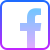 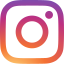 jugendinfo_noe
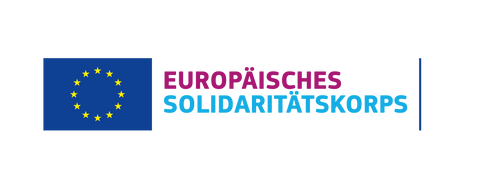 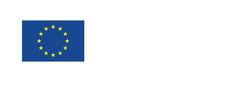 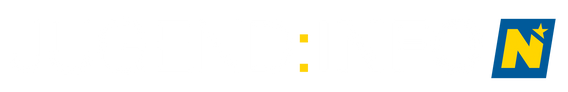 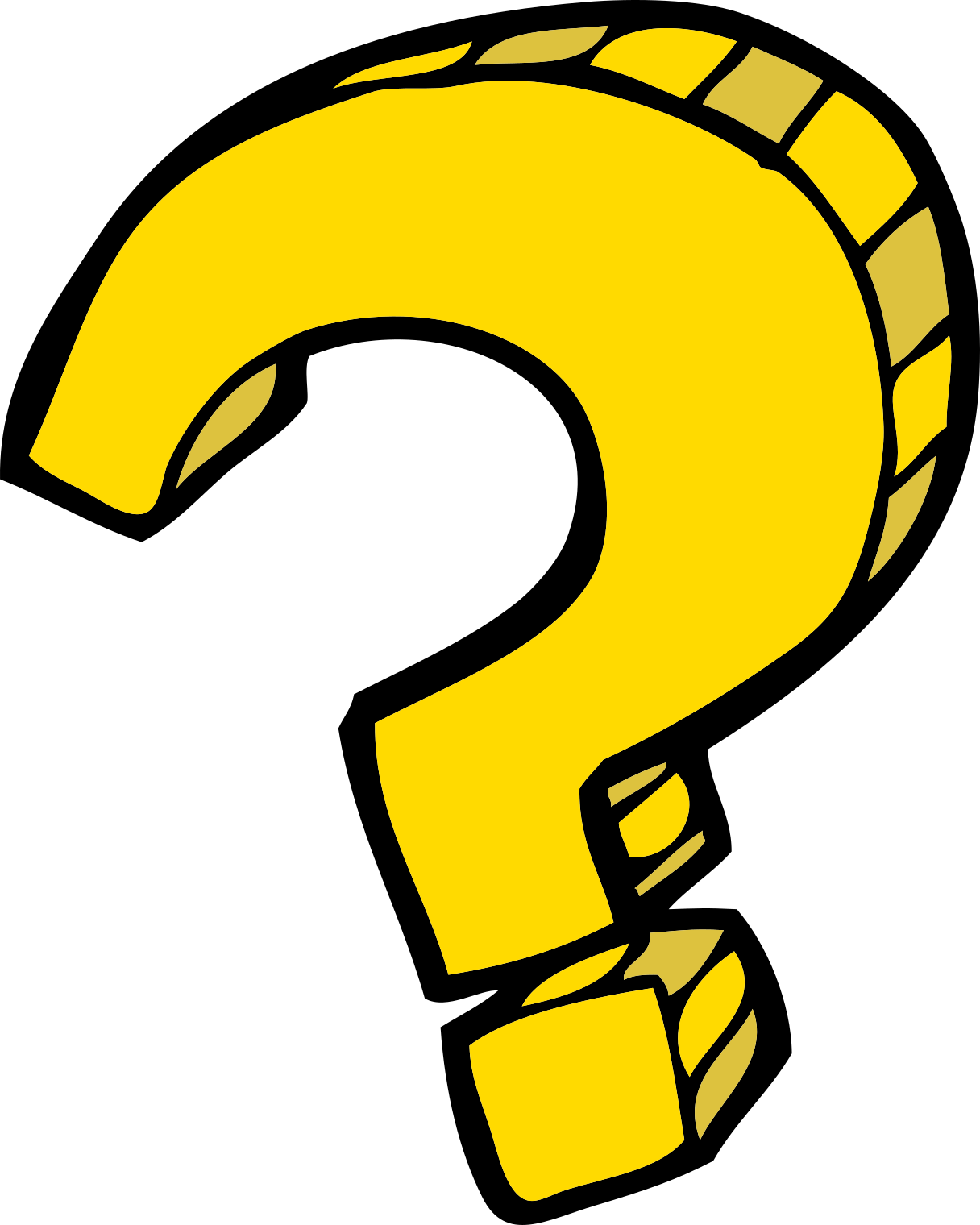 Otázky?